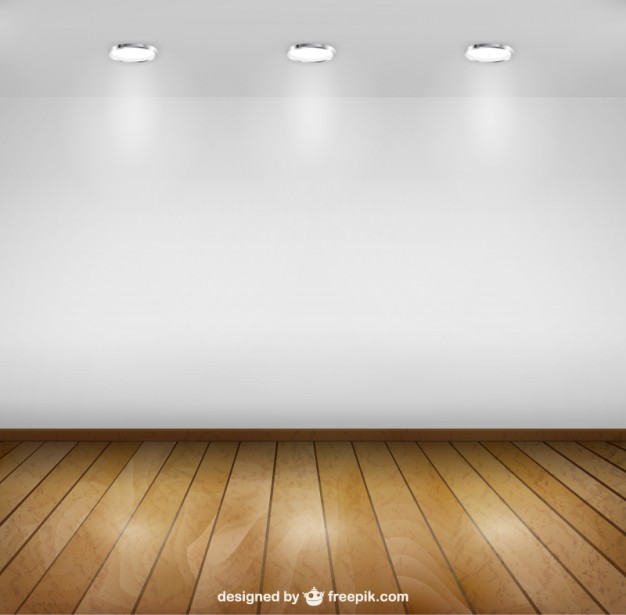 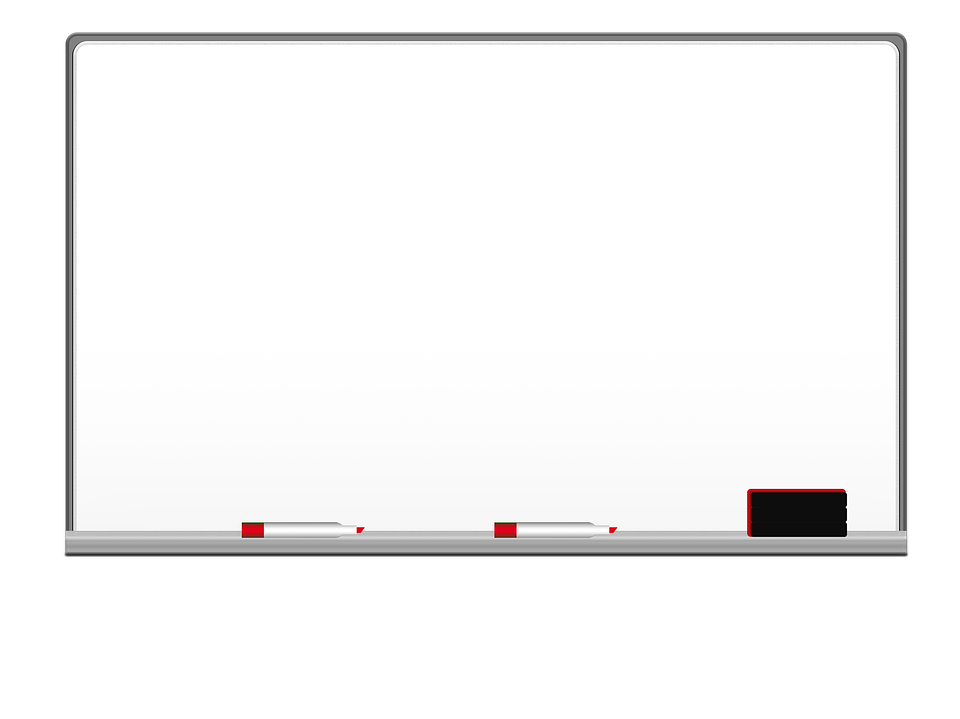 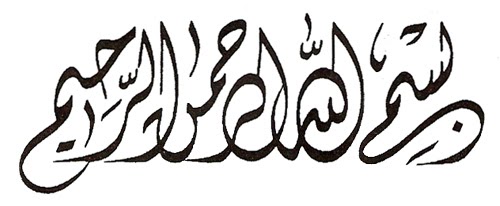 التاريخ   /  /    ١٤٤هـ

 رقم الصفحة :
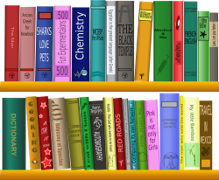 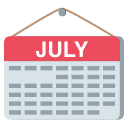 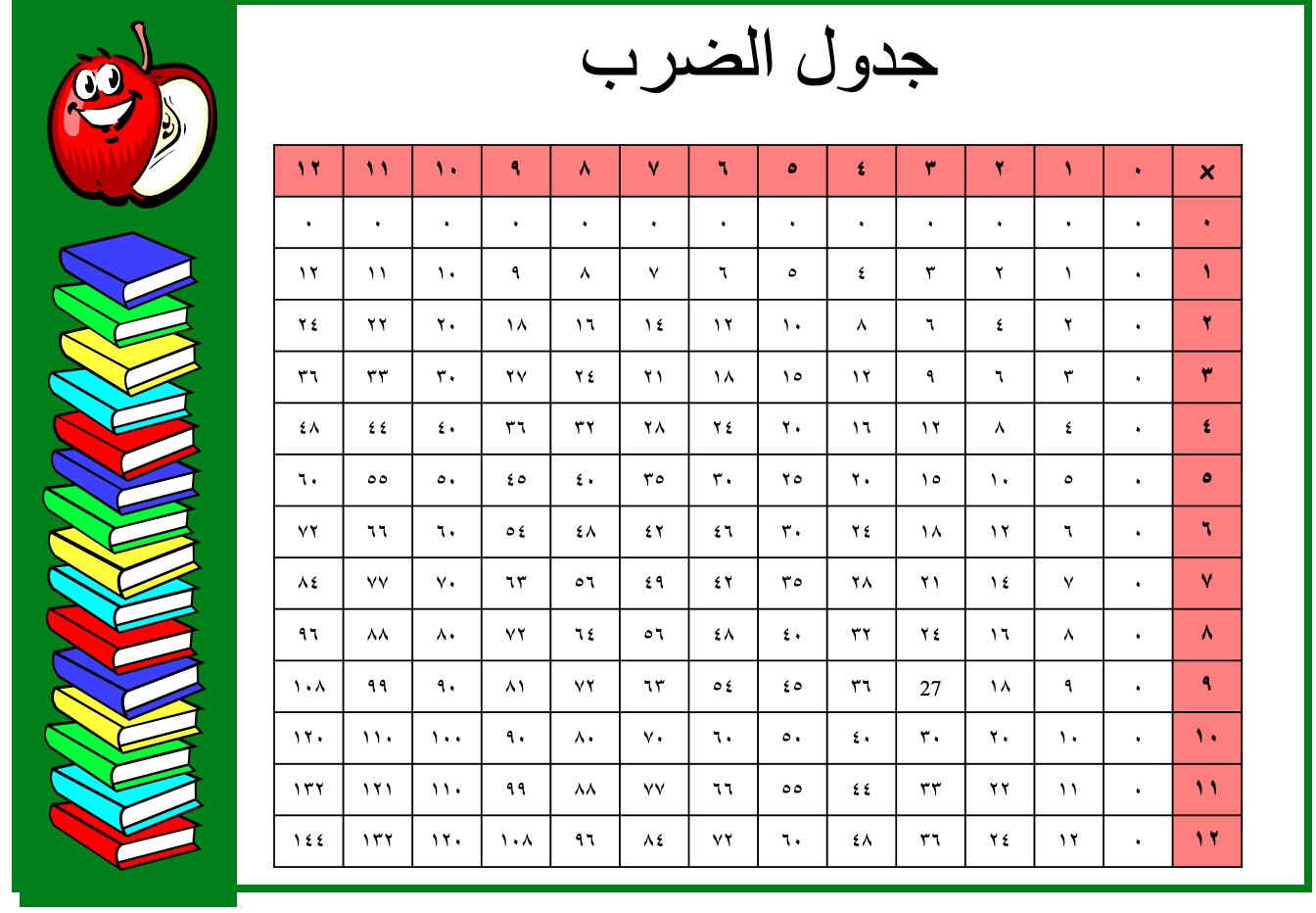 ٢-٢
مقارنة الأعداد الصحيحة وترتيبها
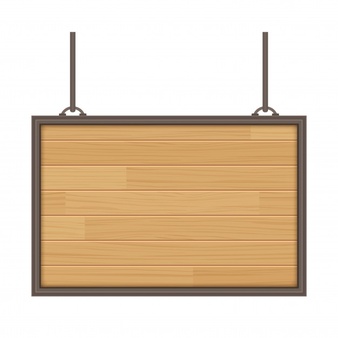 فكرة الدرس
أقارن الأعداد الصحيحة وأرتبها
Empty classroom vector
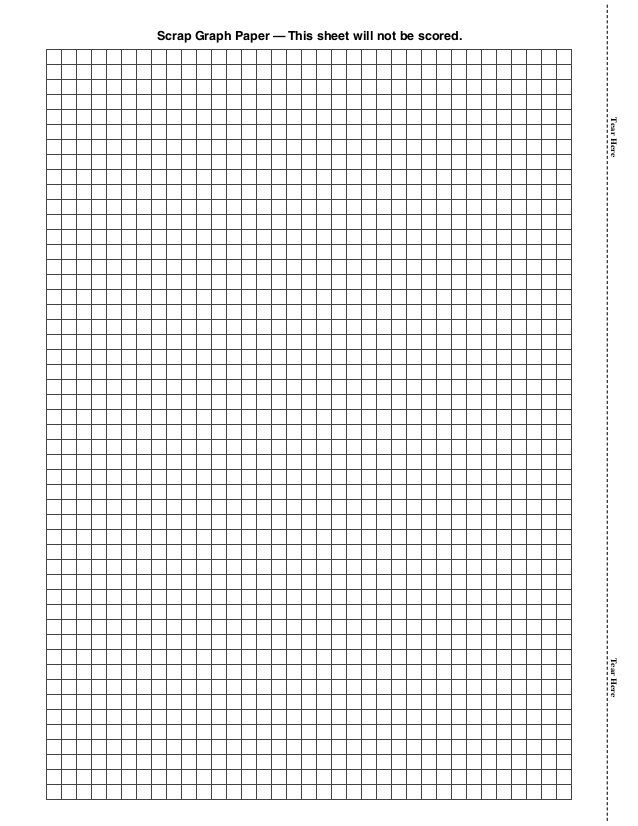 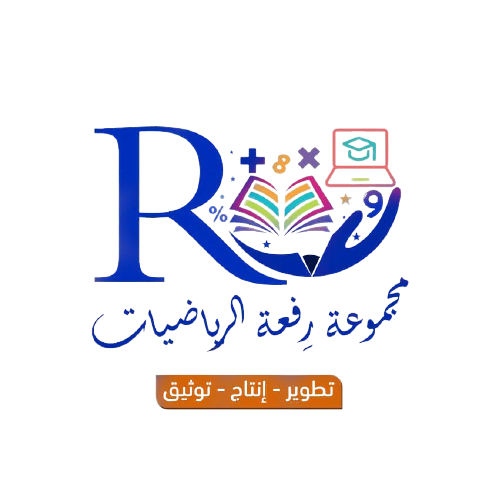 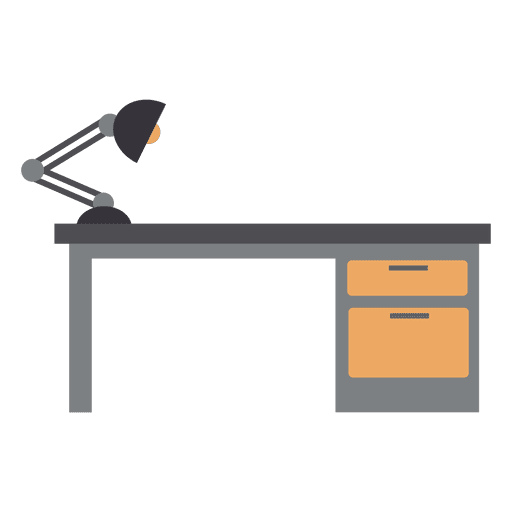 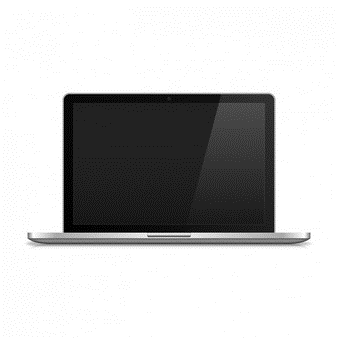 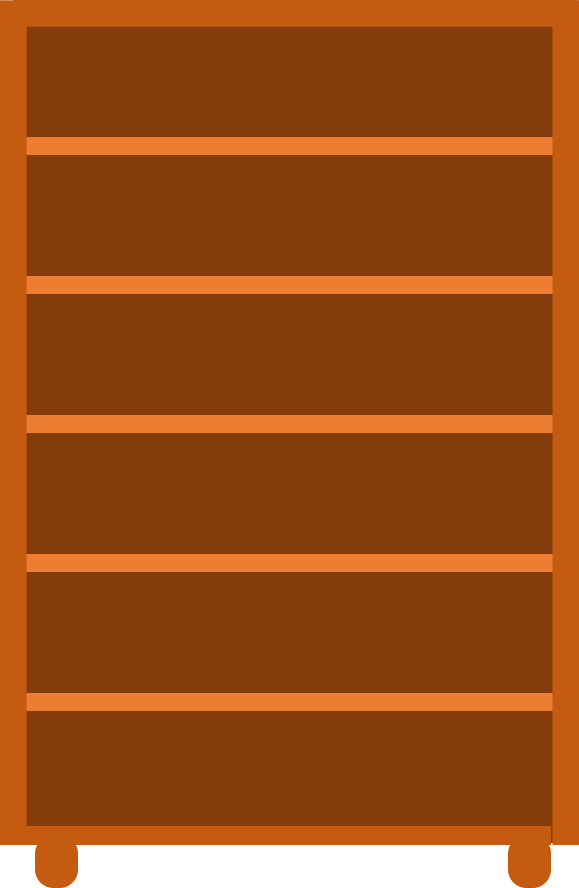 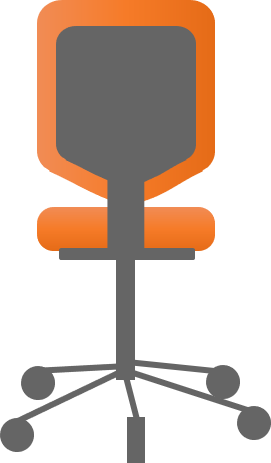 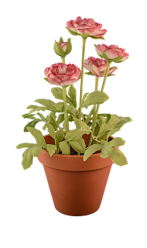 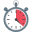 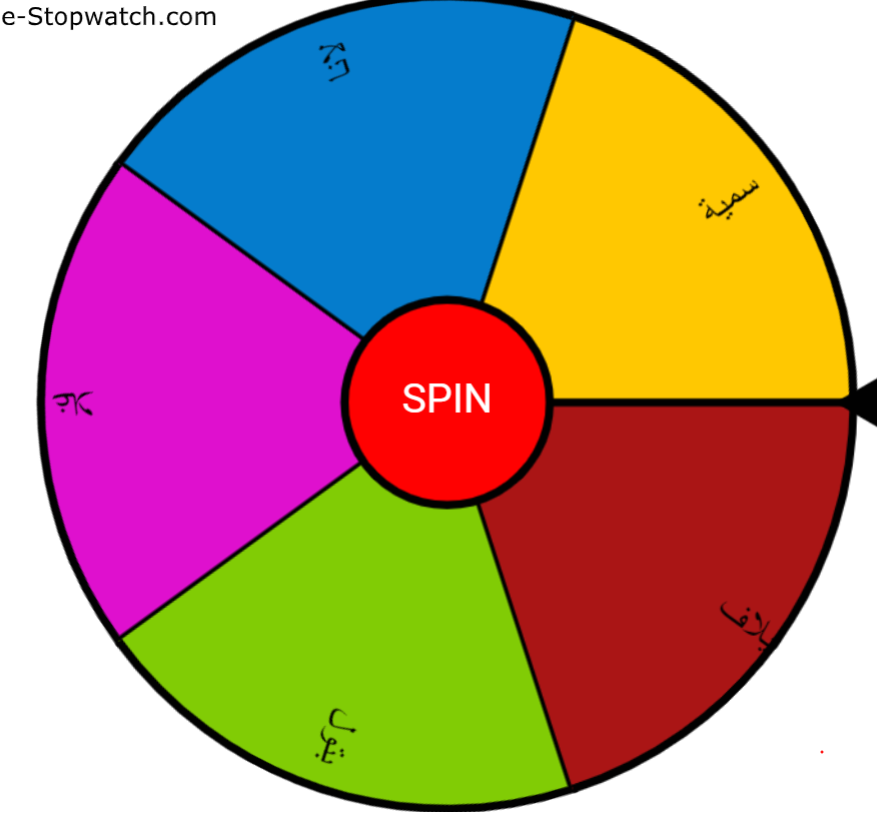 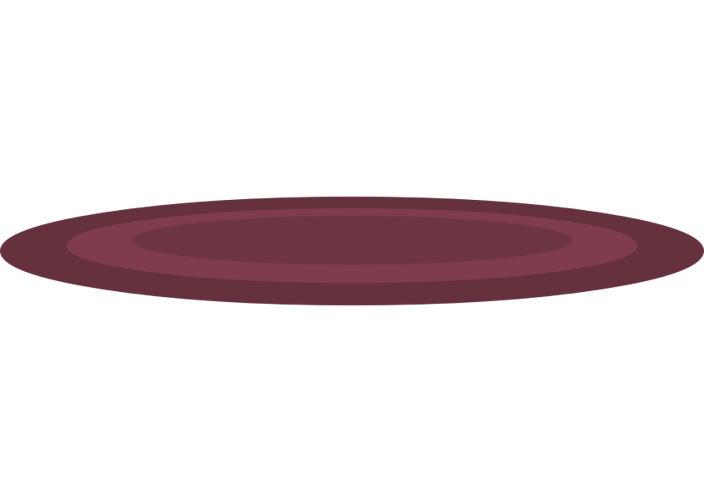 177
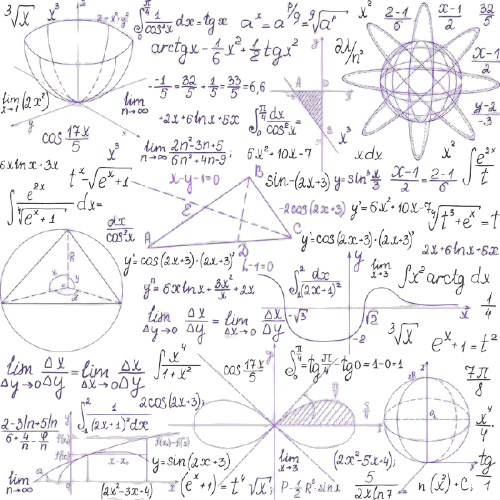 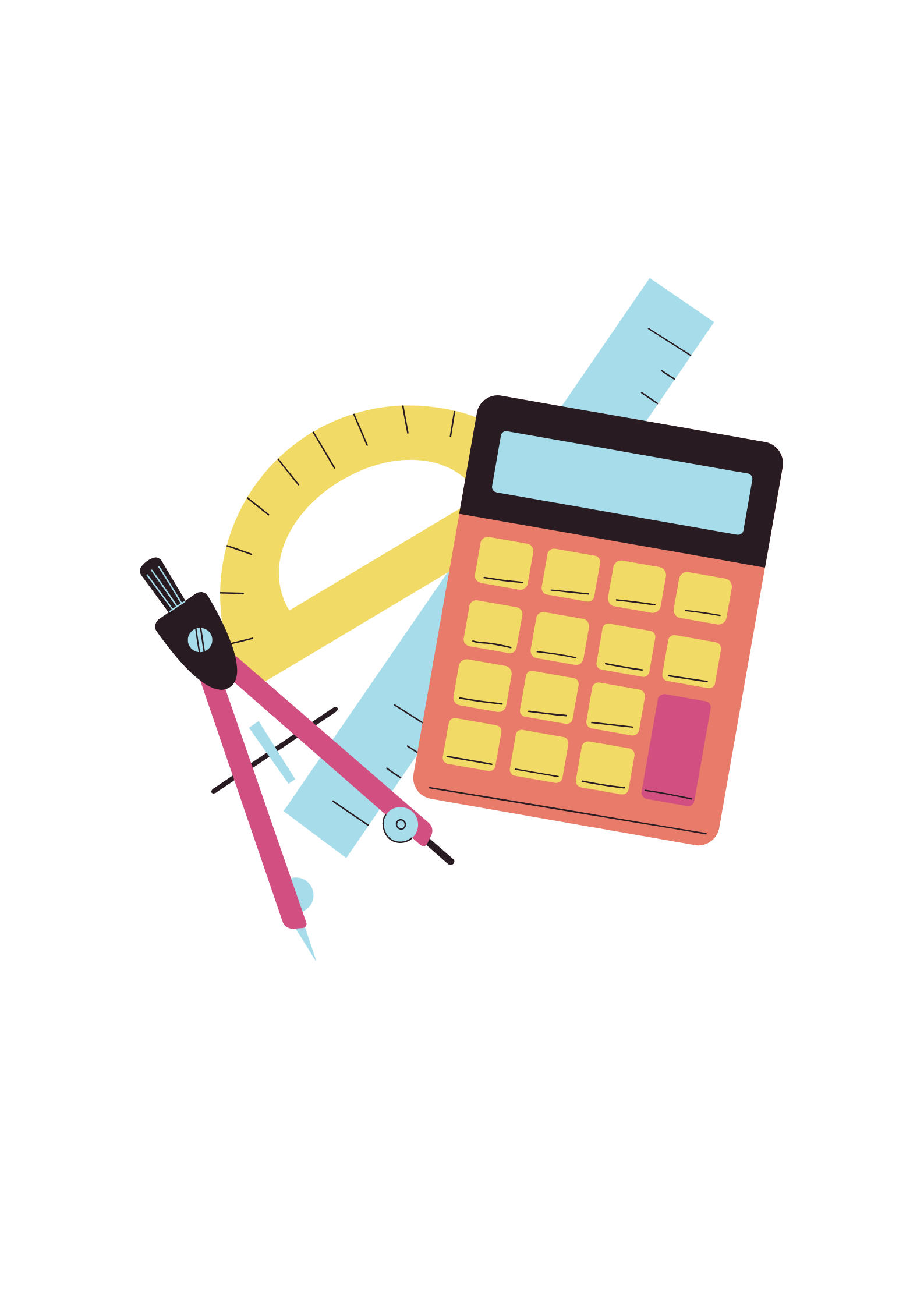 ٢-٢
مقارنة الأعداد الصحيحة وترتيبها
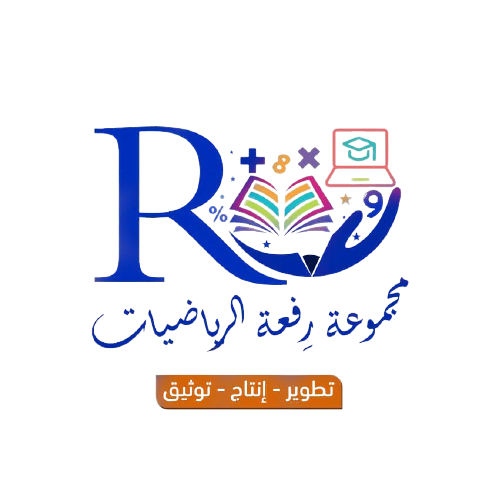 178
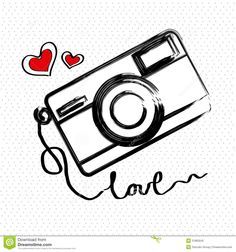 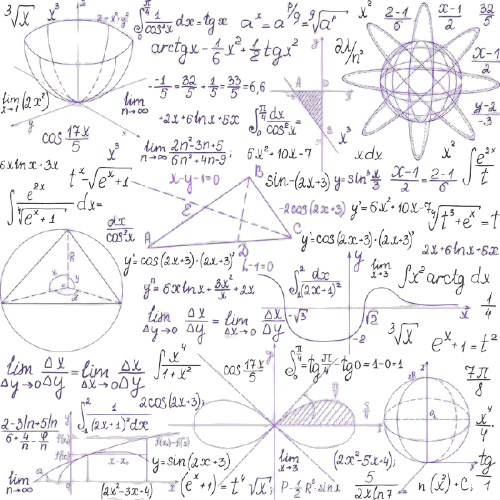 استعد
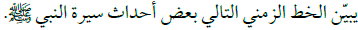 صـ ٥٤
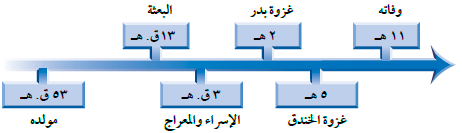 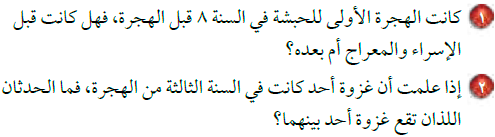 قبل
بين غزوتي بدر والخندق
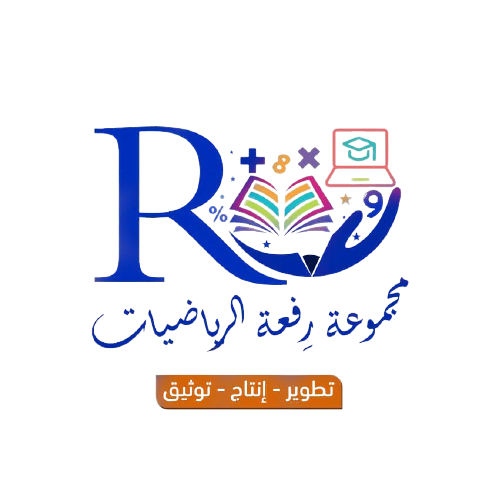 179
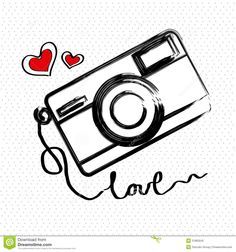 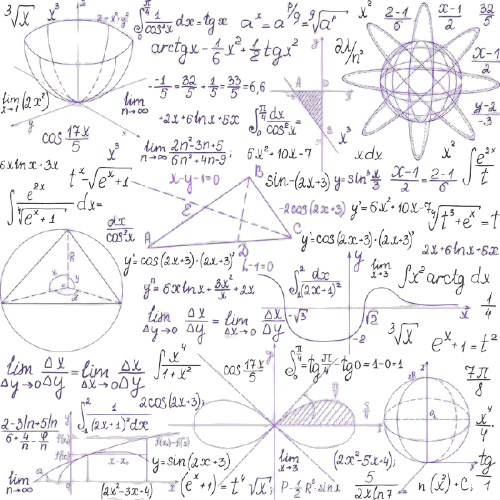 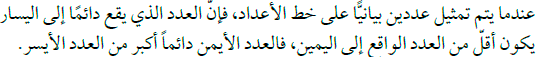 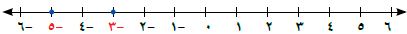 ٣ < ٥
أو
٥ > ٣
لأن  ٥ يقع على يمين  ٣
٥ أكبر من  ٣
-٦< ٠
٠ > -٦
لأن  ٠ يقع على يمين  -٦
٠ أكبر من  -٦
أو
-٦ < -٣
أو
-٣ > -٦
لأن  -٣ يقع على يمين  -٥
-٣ أكبر من  -٥
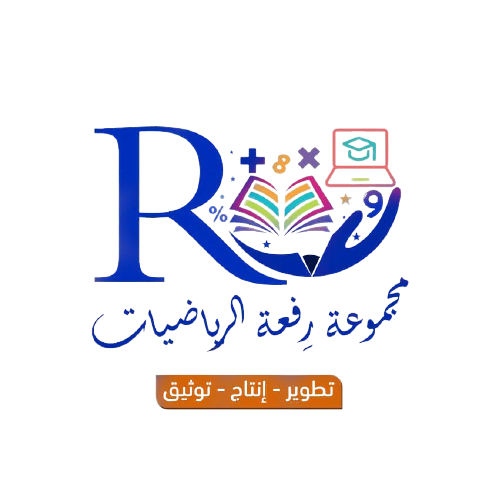 180
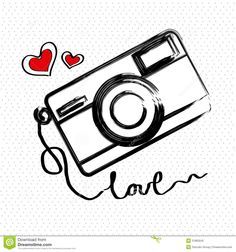 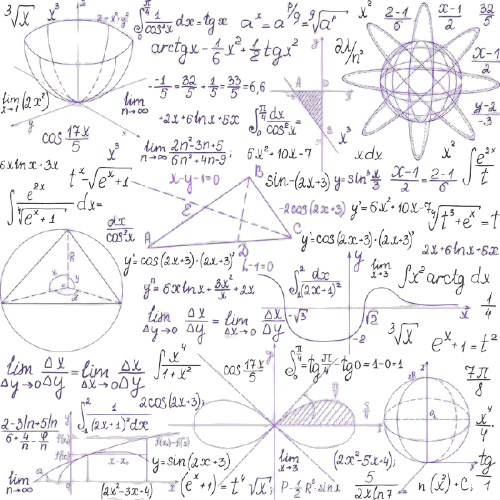 تحقق
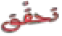 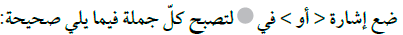 صـ ٥٤
>
>
<
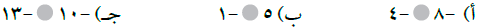 |        |        |        |        |        |        |        |        |
٦     ٥      ٤       ٣      ٢      ١      ٠     -١     -٢
-٢     -٣     -٤      -٥     -٦     -٧      -٨    -٩   -١٠
-٦      -٧     -٨      -٩    -١٠    -١١    -١٢   -١٣   -١٤
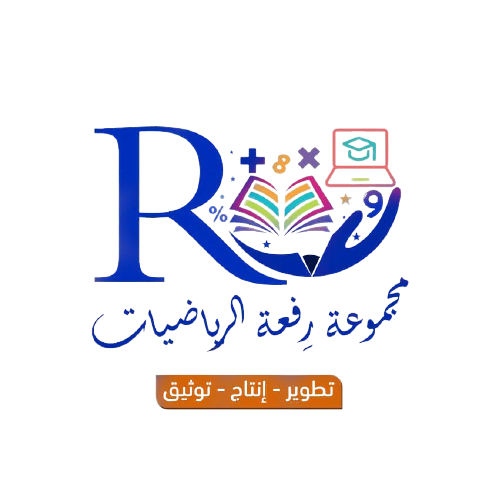 181
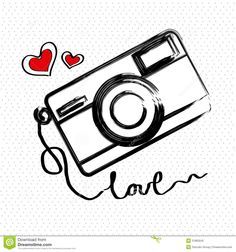 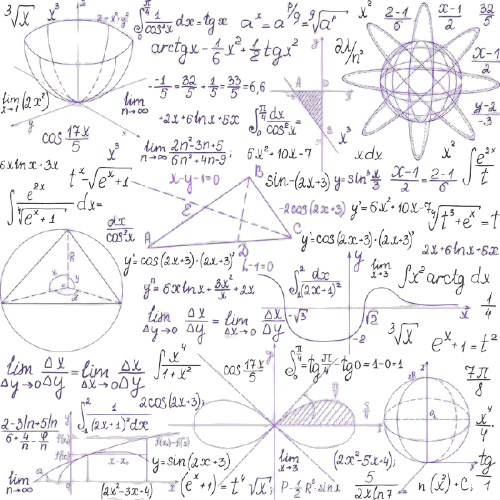 تأكد
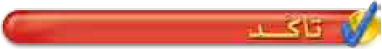 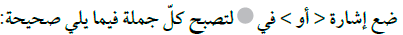 <
>
>
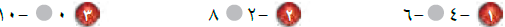 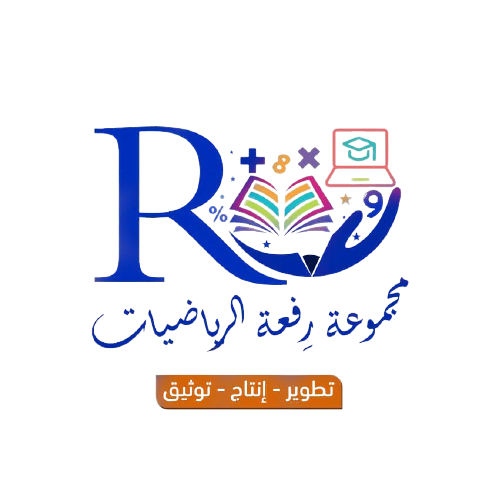 182
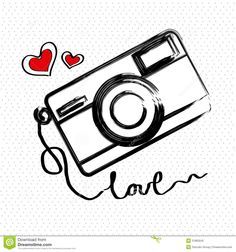 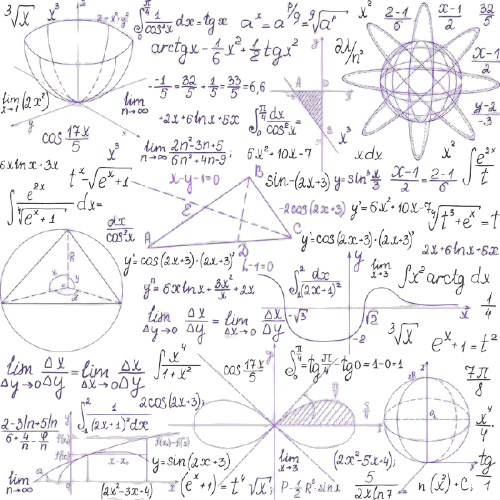 مثال
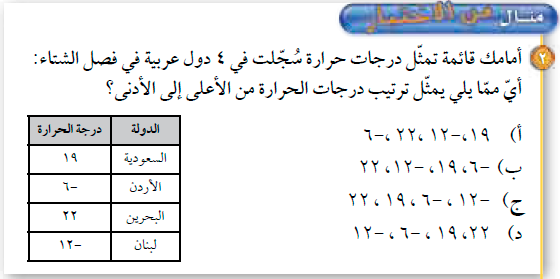 ٢٢ ٢١ ٢٠ ١٩ ١٨ ١٧ ١٦ ١٥ ١٤ ١٣ ١٢ ١٠ ٩ ٨ ٧ ٦ ٥ ٤ ٣ ٢ ١ ٠ -١ -٢ -٣ -٤ -٥ -٦ -٧ -٨ -٩ -١٠ -١١ -١٢
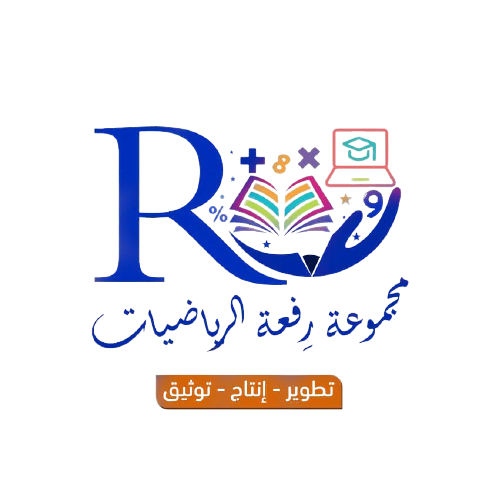 183
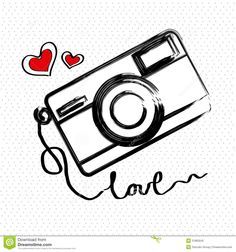 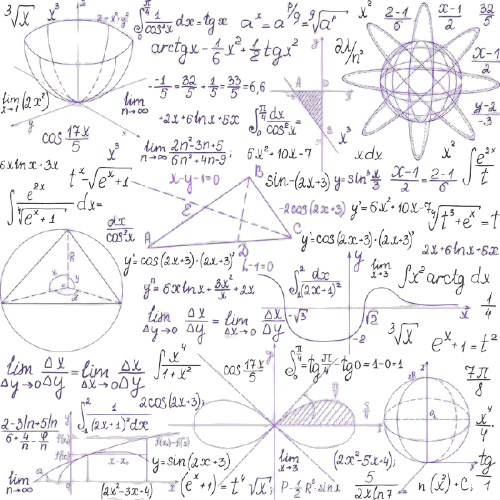 تحقق
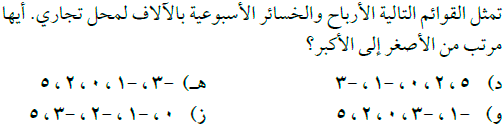 صـ ٥٥
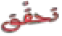 ٥     ٤     ٣     ٢     ١     ٠     -١     -٢     -٣
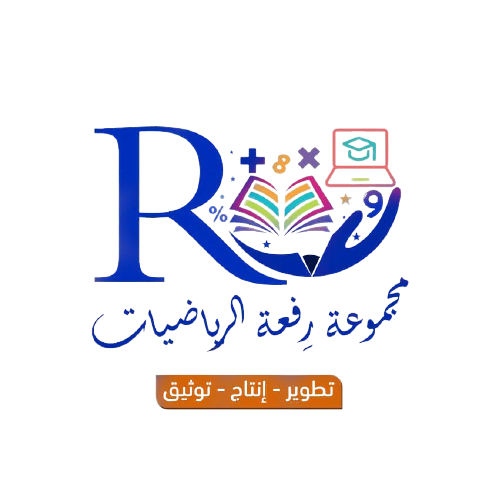 184
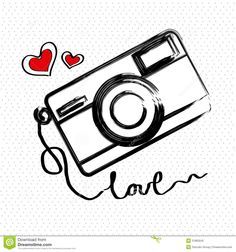 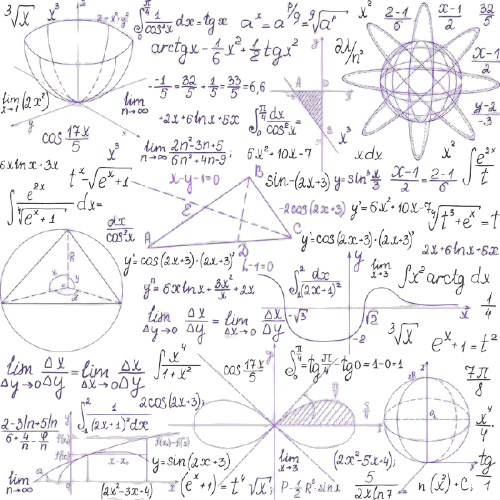 تأكد
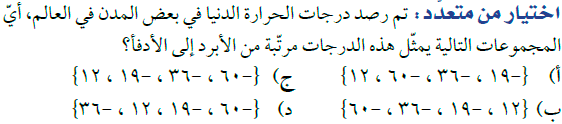 ٦ صـ ٥٥
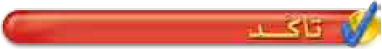 ٤
٤
ب
جـ
٤
٤
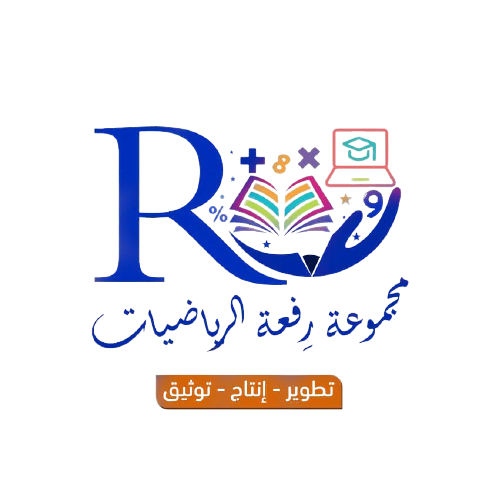 185
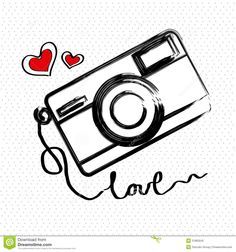 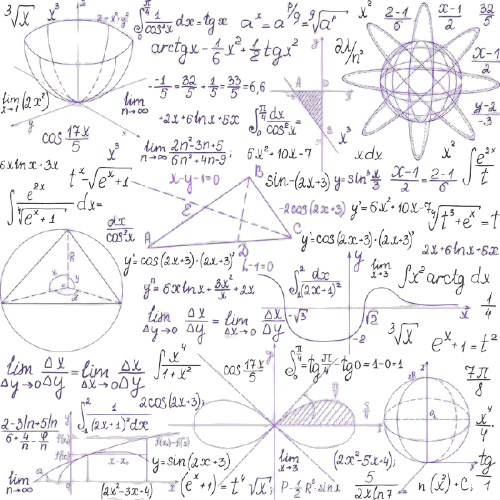 تأكد
رتب الأعداد الصحيحة في كل مجموعة من الأصغر إلى الأكبر :
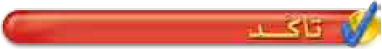 صـ ٥٥
٤صـ ٥٥
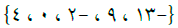 { -١٣ ، -٢ ، ٠ ، ٤ ، ٩ }
٩  ٨  ٧  ٦  ٥  ٤  ٣  ٢  ١  ٠  -١  -٢  -٣  -٤  -٥  -٦  -٧  -٨  -٩  -١٠  -١١  -١٢  -١٣
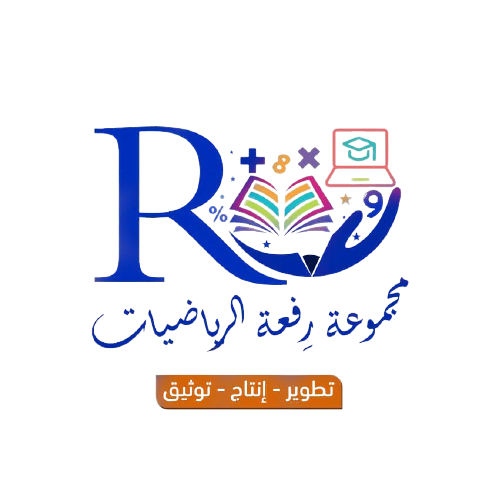 186
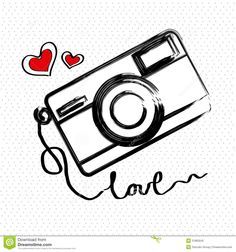 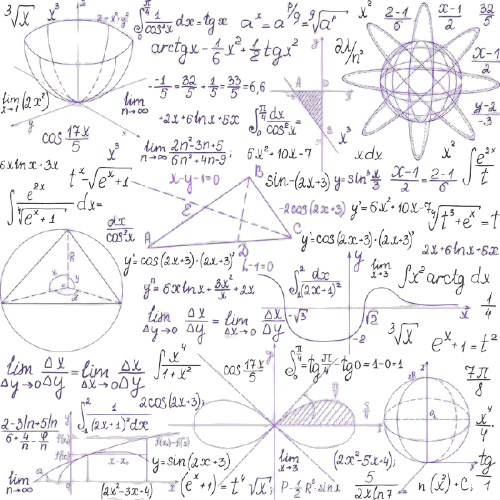 تأكد
رتب الأعداد الصحيحة في كل مجموعة من الأصغر إلى الأكبر :
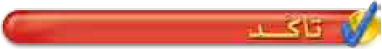 ٥صـ ٥٥
{ ١٢ ، ــ ١٦ ، ــ ١٠ ، ١٩ ، ــ ١٨ }
{ ــ ١٨ ، ــ ١٦ ، ــ ١٠، ١٢ ، ١٩ }
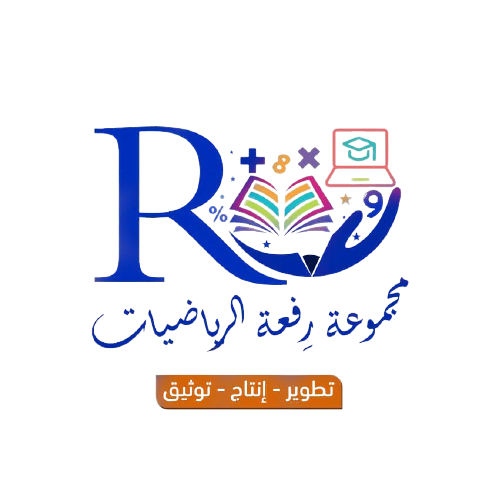 187
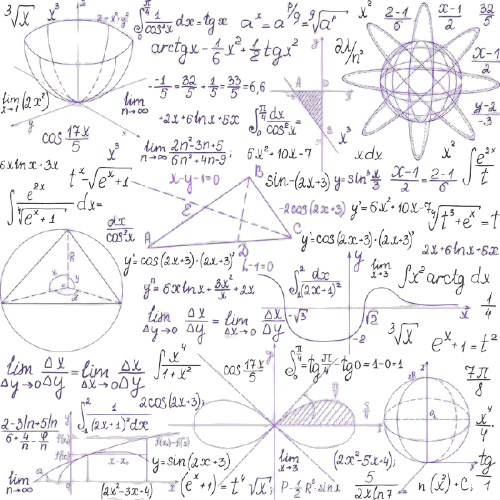 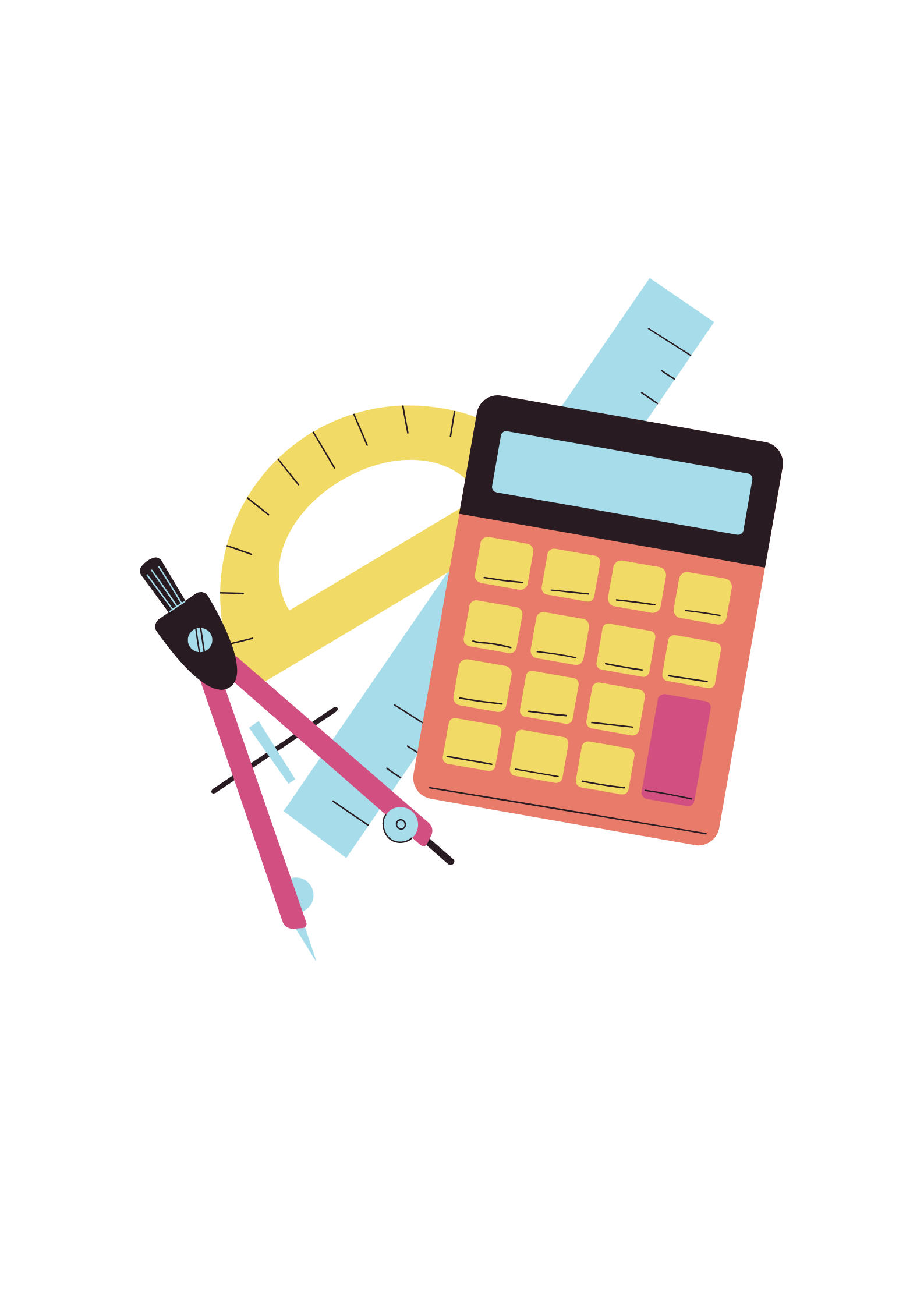 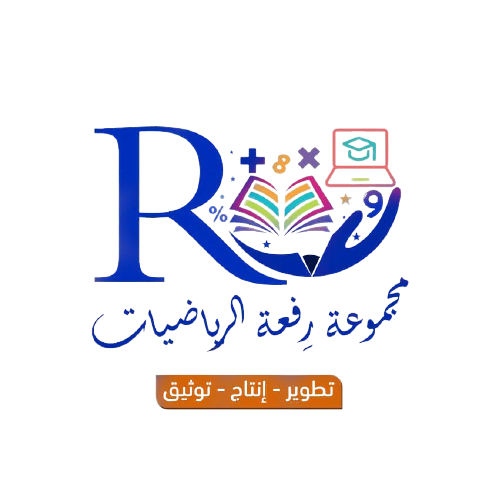 188